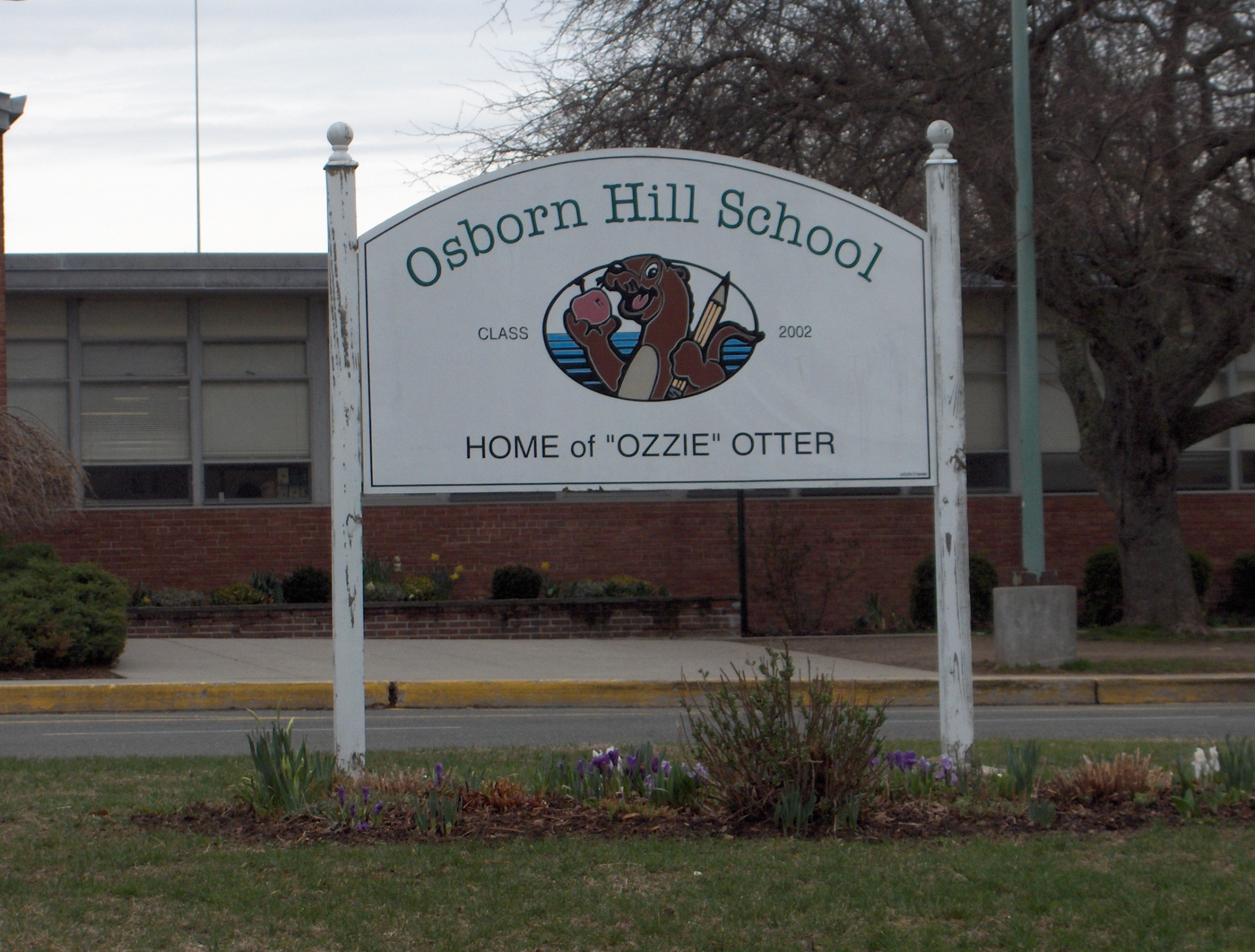 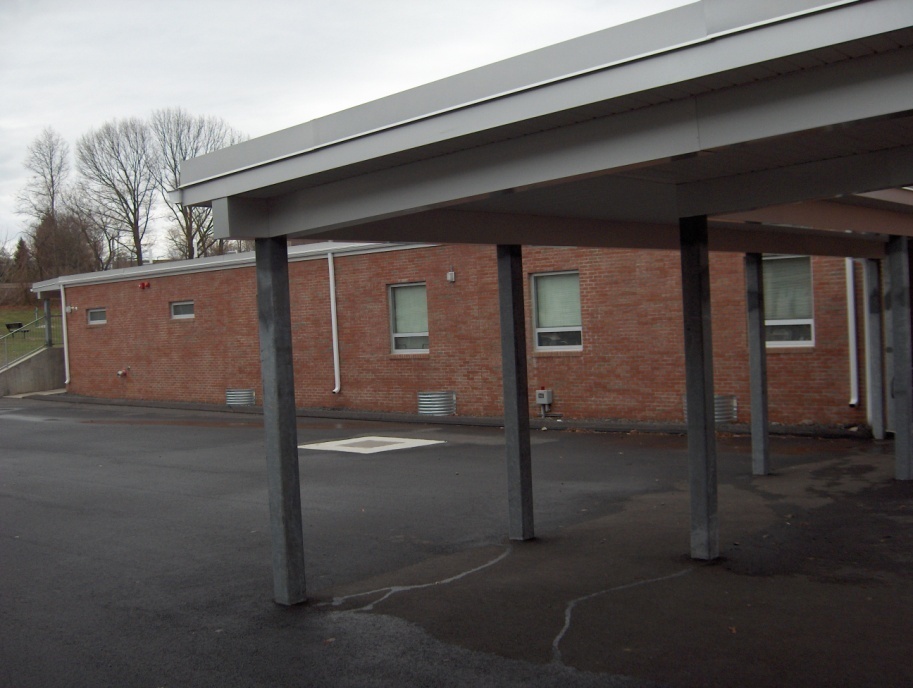 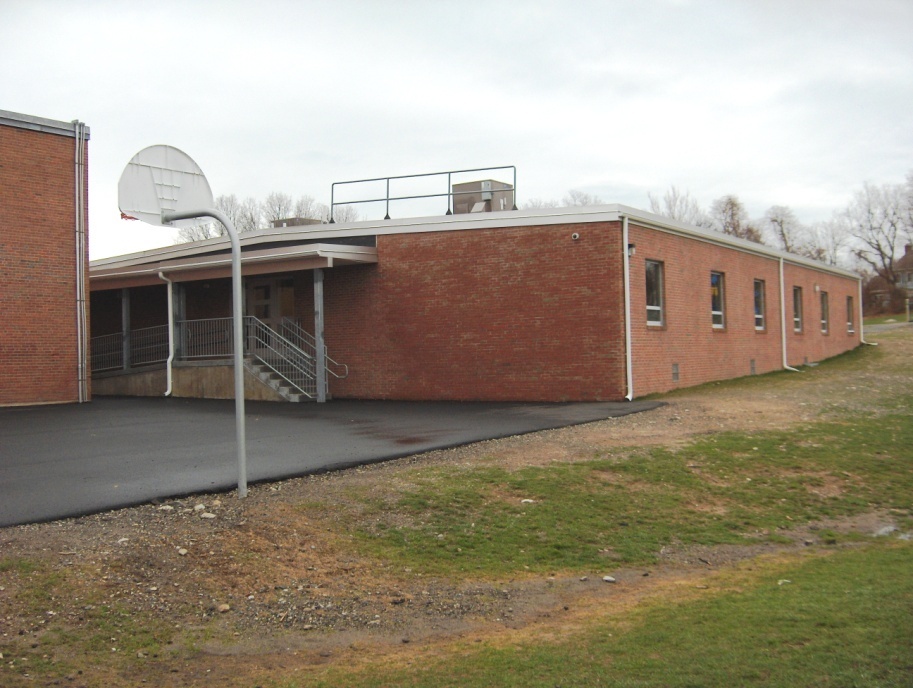 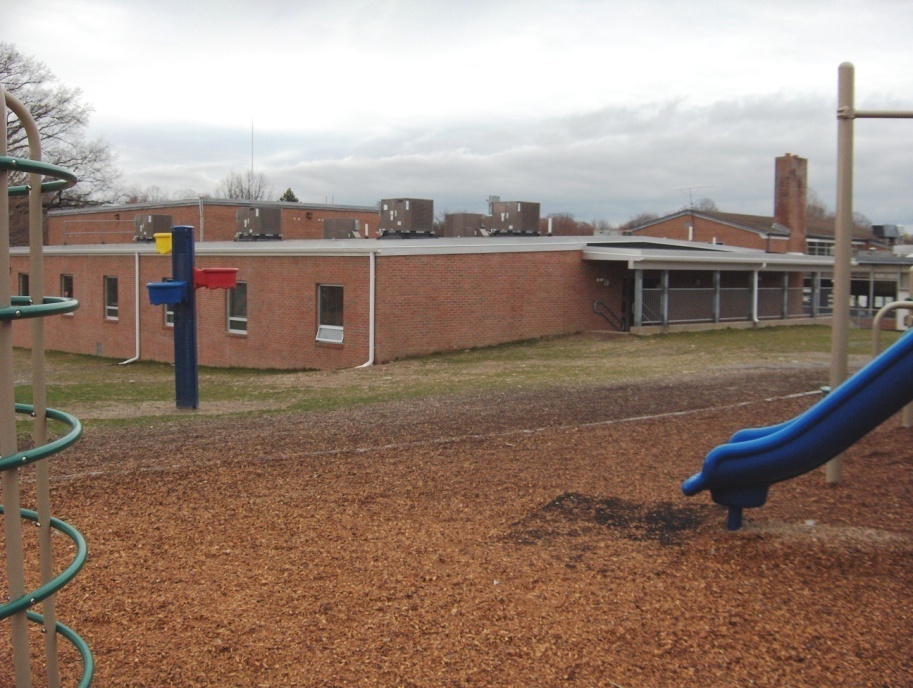 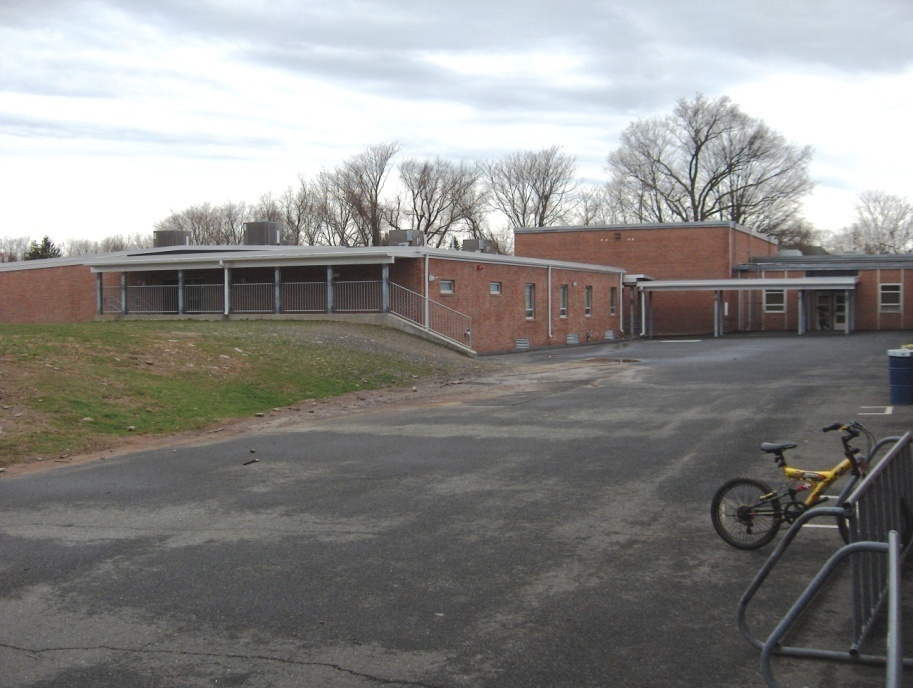 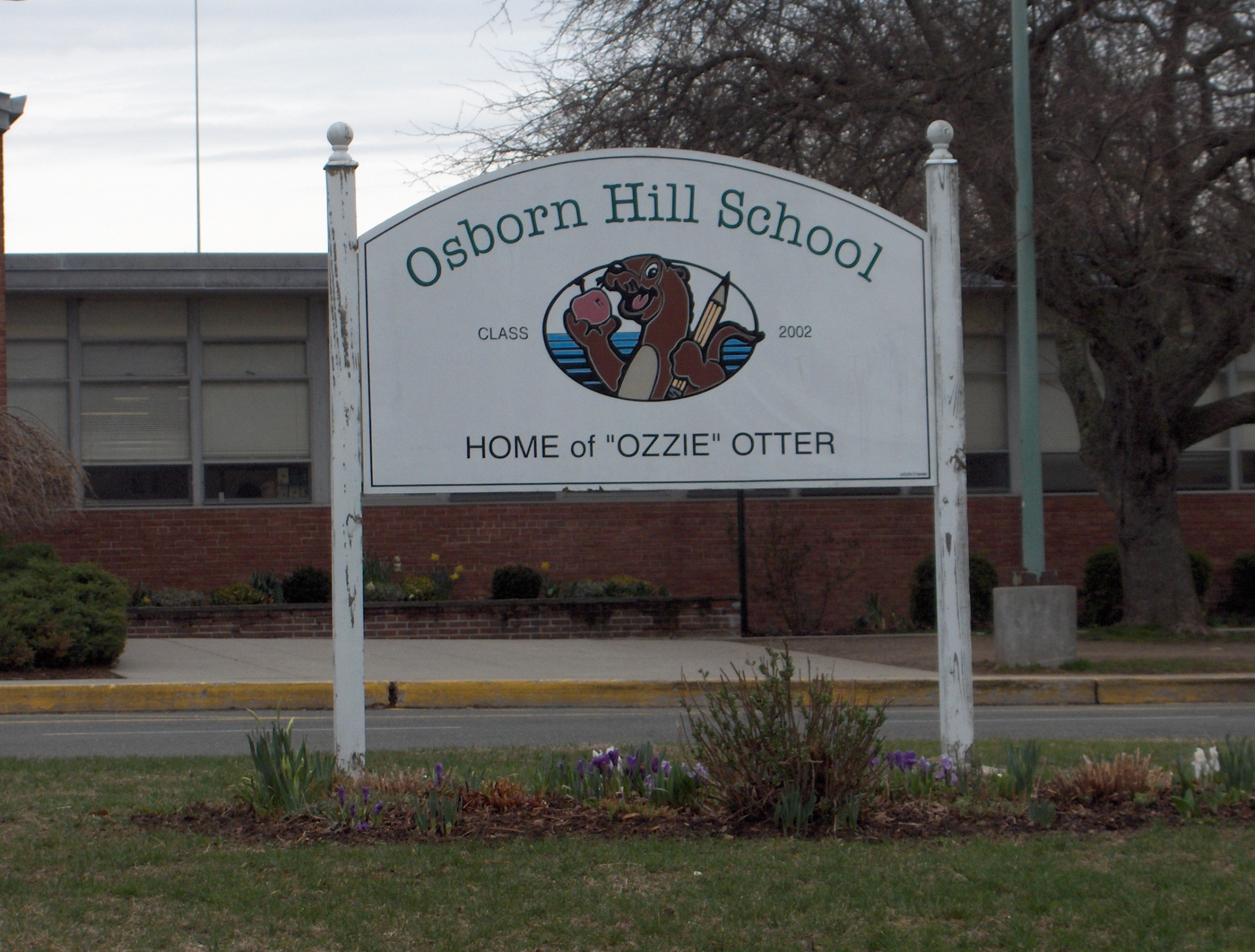 The End of a Successful Project!